সবাইকে স্বাগতম
মোঃ জাহিদুল ইসলাম
প্রভাষক
নওয়াপাড়া মডেল কলেজ
অভযনগর, যশোর
অজানা কৃষি
শিরোনামঃ কৃষি তথ্য সার্ভিসে
কৃষি তথ্য সার্ভিস ( AIS):কৃষি মন্ত্রণালয়ের আওতধীন একটি প্রতিষ্ঠান।১৯৬১ সালে তথ্য সংস্থা এবং ১৯৮১ সালে তথ্য সাভির্স হিসাবে নামকরণ হয়।
কৃষি তথ্য সার্ভিসের কার্যক্রম
কৃষি তথ্য সার্ভিসের কার্যক্রম:
অনলাইনে  তথ্য সেবা
প্রশিক্ষণ
মোবাইল ফোনে তথ্য সেবা
AIS
কৃষি প্রামাণ্য চিত্র
প্রকাশনার  মাধ্যমে তথ্য সেবা
অনলাইনে কৃষি তথ্য সেবা (ই-কৃষি)
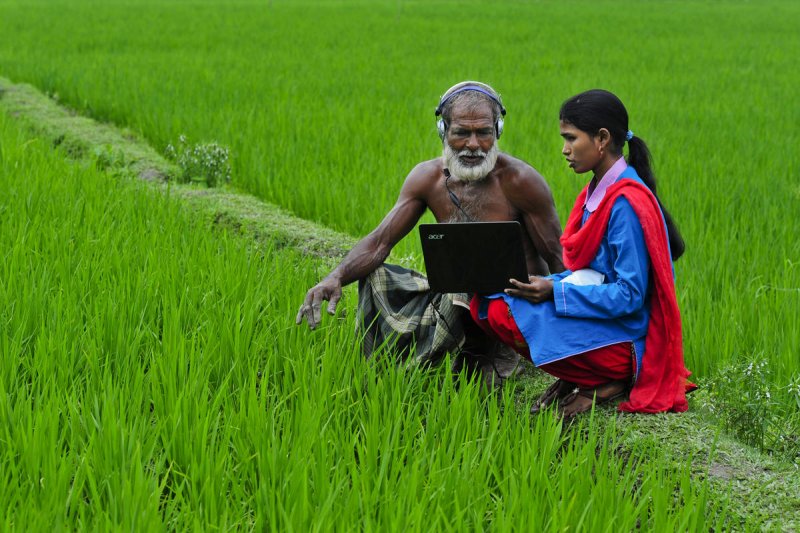 অনলাইনে কৃষি তথ্য সেবা (ই-কৃষি)ইন্টারনেটের মাধ্যমে তথ্য সংগ্রহ করাই ই-কৃষিwWW.aIS.gOV.bD
মোবাইল ফোন
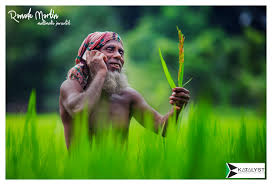 মোবাইল ফোন
প্রকাশনা
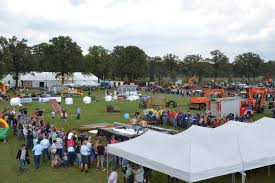 প্রশিক্ষণ
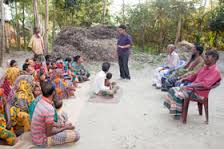 প্রশিক্ষণ
প্রশিক্ষণ
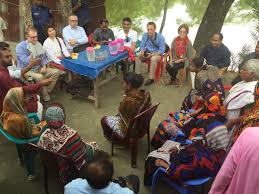 N.g.oব্রাকপ্রশিকাআশা কেয়ার
কৃষি উপকরণ সরবরাহ প্রতিষ্ঠান১.বীজ সরবরাহকারী প্রতিষ্ঠান২.সার সরবরাহকারী প্রতিষ্ঠান৩.কীটনাশক সরবরাহকারী প্রতিষ্ঠান
কৃষি তথ্য প্রাপ্তিতে ইন্টারনেটের ভূমিকা
কৃষি তথ্য প্রাপ্তিতে ইন্টারনেটের ভূমিকা
গবেষনামূলক কাজে
ই- মেইল
ইন্টারনেট
ভিডিও কন্ফারেন্স
ই- কমার্স
সফটওয়ার ব্যবহার
ইন্টারনেটের ব্যবহার
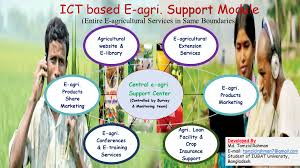 ইন্টারনেটের ব্যবহার
ইন্টারনেটের ব্যবহার
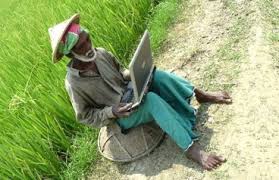 সহায়ক গ্রন্থাবলী
উচ্চ মাধ্যমিক কৃষিশিক্ষা প্রথম পত্র
                        কৃষিবিদ ফরহাদ আহমেদ
                        কৃষিবিদ মো: শহিদুল ইসলাম
ধন্যবাদ